Reframing and Re-envisioning 
Enrollment and Student Success
Patricia Alvarez McHatton, EVPAA
Overview
My Story – Your Story 
Current Realities 
Student Profiles
Student Success
Things to Consider
© Academic Affairs, Student Success, & P-16 Integration
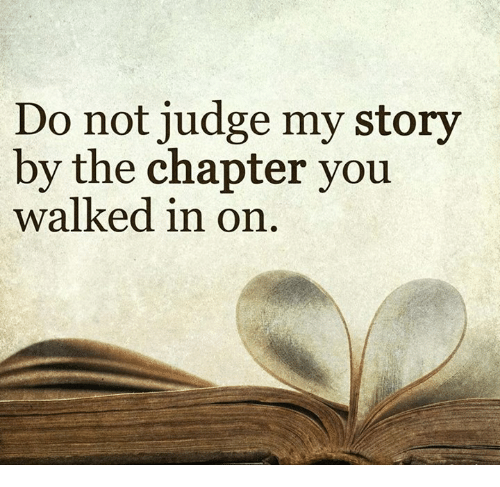 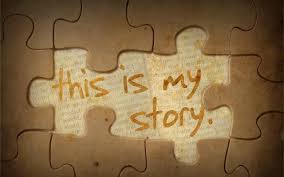 Our
© Academic Affairs, Student Success, & P-16 Integration
Higher education is important
Ticket to Middle Class
Income Differential 
Dividing Line
How people vote
Likelihood of owning a home
Geographic Mobility  (Kirp, 2019)                    
Lack of a College Degree is a Public Health Crisis (Andres, 2018)
© Academic Affairs, Student Success, & P-16 Integration
Current Realities
Loss of Confidence in Higher Education 
Shifting Demographics
Growing Financial Need
Ambiguous Future 
Emphasis on Degrees Leading to Jobs
Student Graduation Rates
Student Characteristics
Fill in the blank ____________
© Academic Affairs, Student Success, & P-16 Integration
Gallup 2018 Survey: Confidence in Institutions
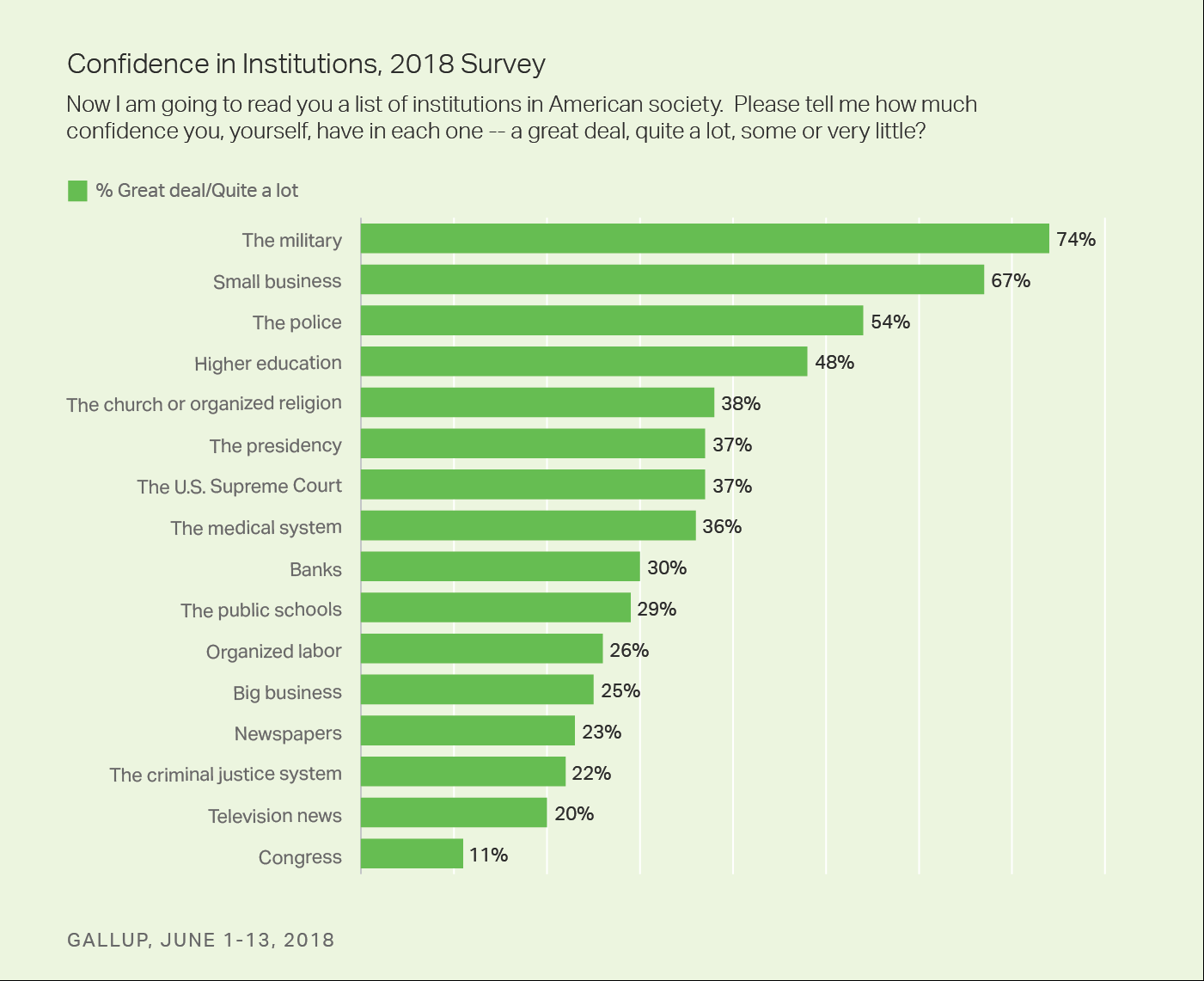 © Academic Affairs, Student Success, & P-16 Integration
Language Matters
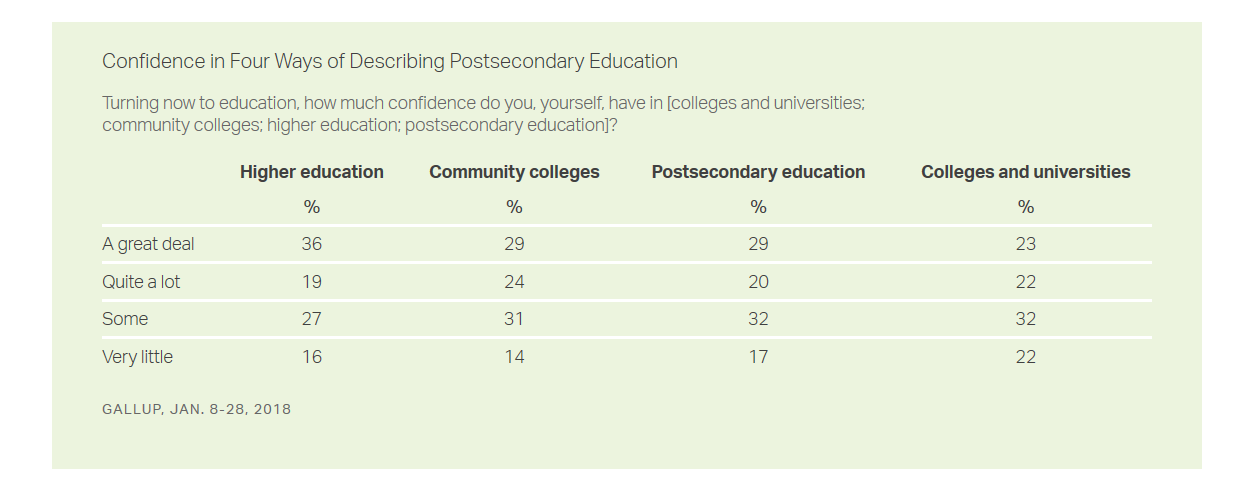 © Academic Affairs, Student Success, & P-16 Integration
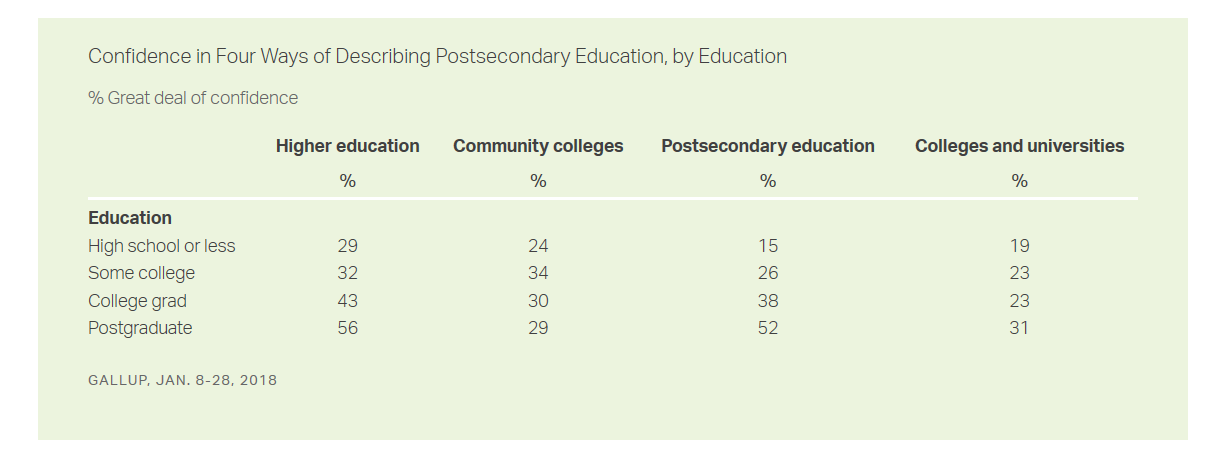 Education level matters
© Academic Affairs, Student Success, & P-16 Integration
shifting demographics
Migration Patterns
Southwesterly distribution 
Nation-wide Reduction in Fertility
Increase in diversity
Increase in Educational Attainment 
Projection:
10% reduction in college enrollment by end of 2020s
Grawe, 2019
© Academic Affairs, Student Success, & P-16 Integration
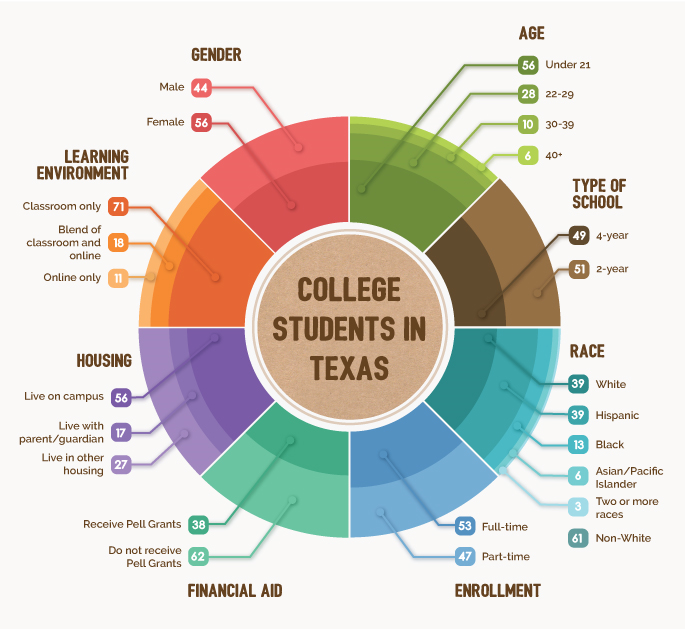 Bill & Melinda Gates Foundation, 2019
© Academic Affairs, Student Success, & P-16 Integration
Growing Financial Need
Number of states where students from low-income backgrounds ($20,000-$40,000) exceed 50% of the total student population
Selingo, 2017
© Academic Affairs, Student Success, & P-16 Integration
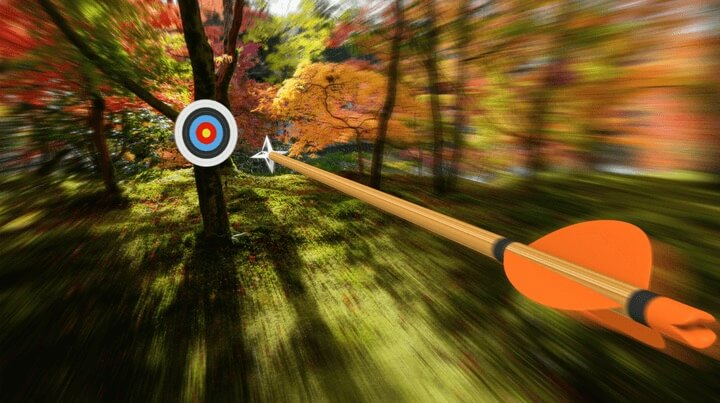 Ambiguous Future
Archer’s dilemma(Ruben, 2018)
© Academic Affairs, Student Success, & P-16 Integration
Impact of Technology and ai on future jobs
New technology beginning to “displace cognitive capability or even intellectual capability”
“You want to stay away from [repetitive] things and instead, you want to do things that are more creative, things that maybe involve lots of sophisticated interaction and relationship building with other people because these are things that machines right now are not good at.”

Martin Ford
Rise of the Robots: Technology and the Threat of a Jobless Future
Burkhardt, 2019
© Academic Affairs, Student Success, & P-16 Integration
Impact of Technology and ai on future jobs
Others have a more positive outlook:
New applications of AI combined with human collaboration could boost employment worldwide as much as 10 percent by 2020 (Reese, 2019). 
Regardless:
“… the most important skill anyone can learn for this future that we’re facing is how to keep learning, how to adapt and how to throughout your life continue to learn and to do that very effectively and how to really enjoy that; to love learning” (Ford,  2019)
© Academic Affairs, Student Success, & P-16 Integration
Postsecondary graduation rates
Completion Rate Improving Slightly
Gains for Black and Hispanic Students
Completion gap remains 
Increases in Completion Rates for Students who Started at 2-Year Public Institutions
© Academic Affairs, Student Success, & P-16 Integration
Postsecondary graduation rates
Per National Center for Education Statistics (2019)
4-year: 41%
5-year: 56%
6-year: 60%
© Academic Affairs, Student Success, & P-16 Integration
~40% of Students Don’t Graduate
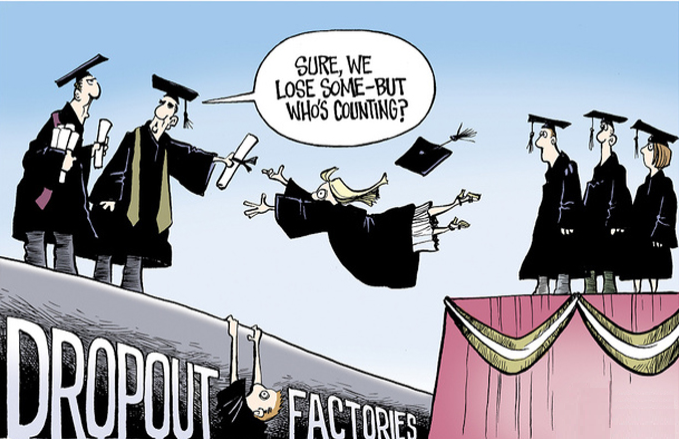 © Academic Affairs, Student Success, & P-16 Integration
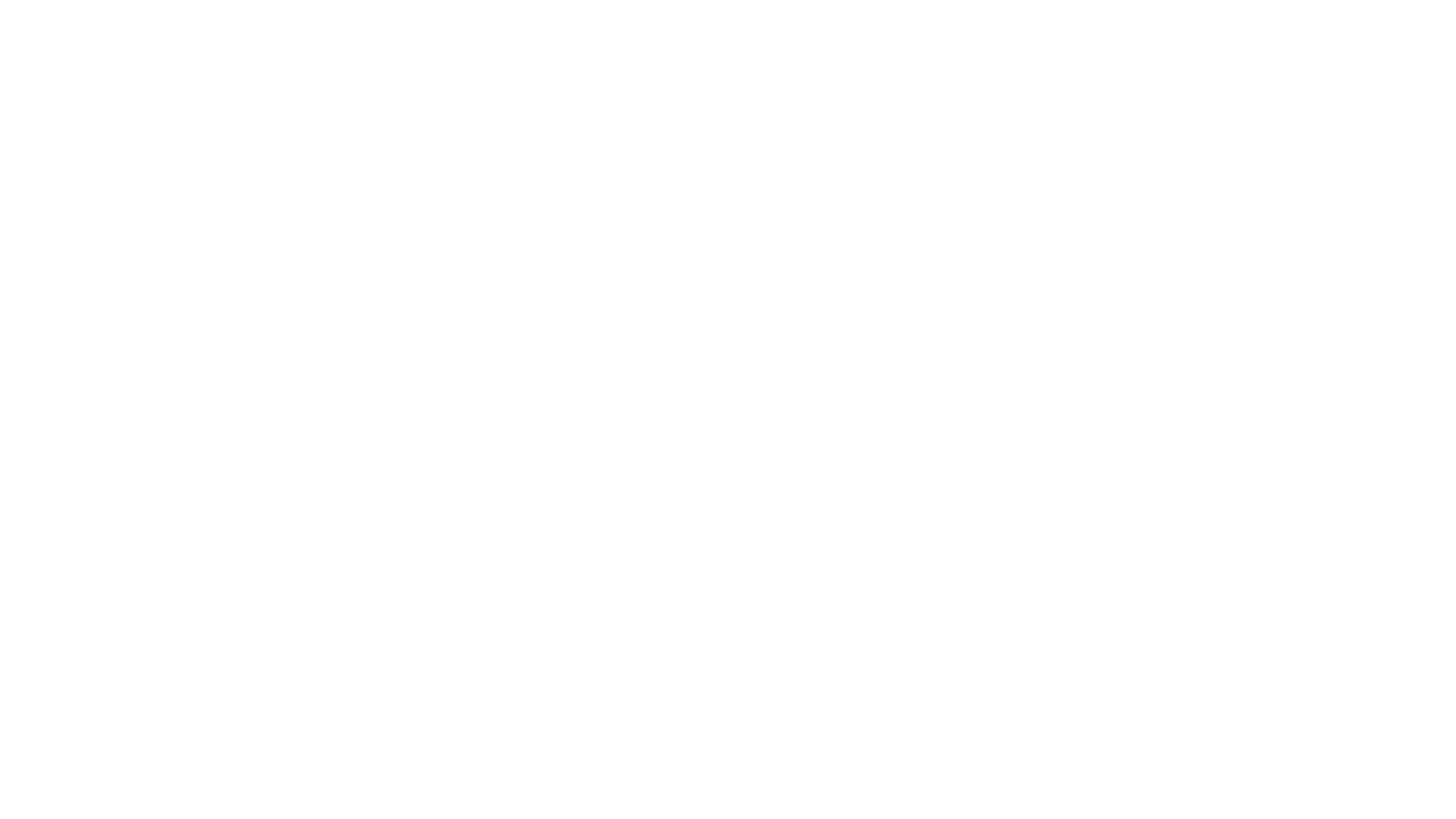 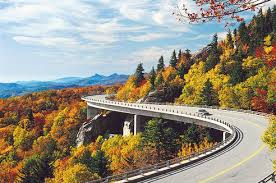 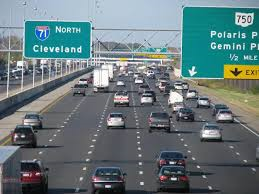 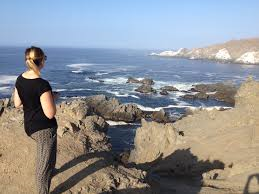 Student characteristics
© Academic Affairs, Student Success, & P-16 Integration
[Speaker Notes: Sprinters, wanderers, stragglers 
79% sprinters had at least one internship
47% wanderers
24% stragglers]
student Characteristics
© Academic Affairs, Student Success, & P-16 Integration
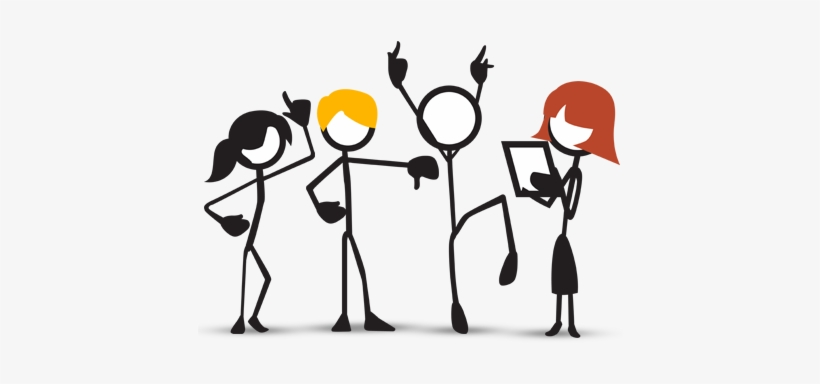 How would you describe your students?
© Academic Affairs, Student Success, & P-16 Integration
The rest of the story
100% of our Students
100% of our Families
Are committed to family;
Persevere in their educational endeavors;
Understand responsibility; and
Want to give back to their community.
Understand the value of an education;
Support their child’s pursuit of an education; and 
Want to be included in their child’s progression in higher education.
© Academic Affairs, Student Success, & P-16 Integration
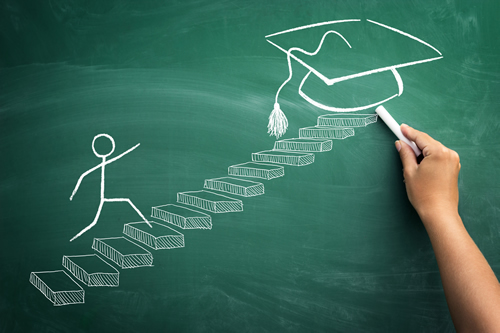 OUR FOCUS
Student success
© Academic Affairs, Student Success, & P-16 Integration
Student success
What are we saying when we admit a student? 
What is our responsibility to that student?
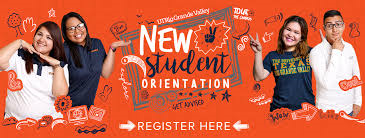 © Academic Affairs, Student Success, & P-16 Integration
Know your students
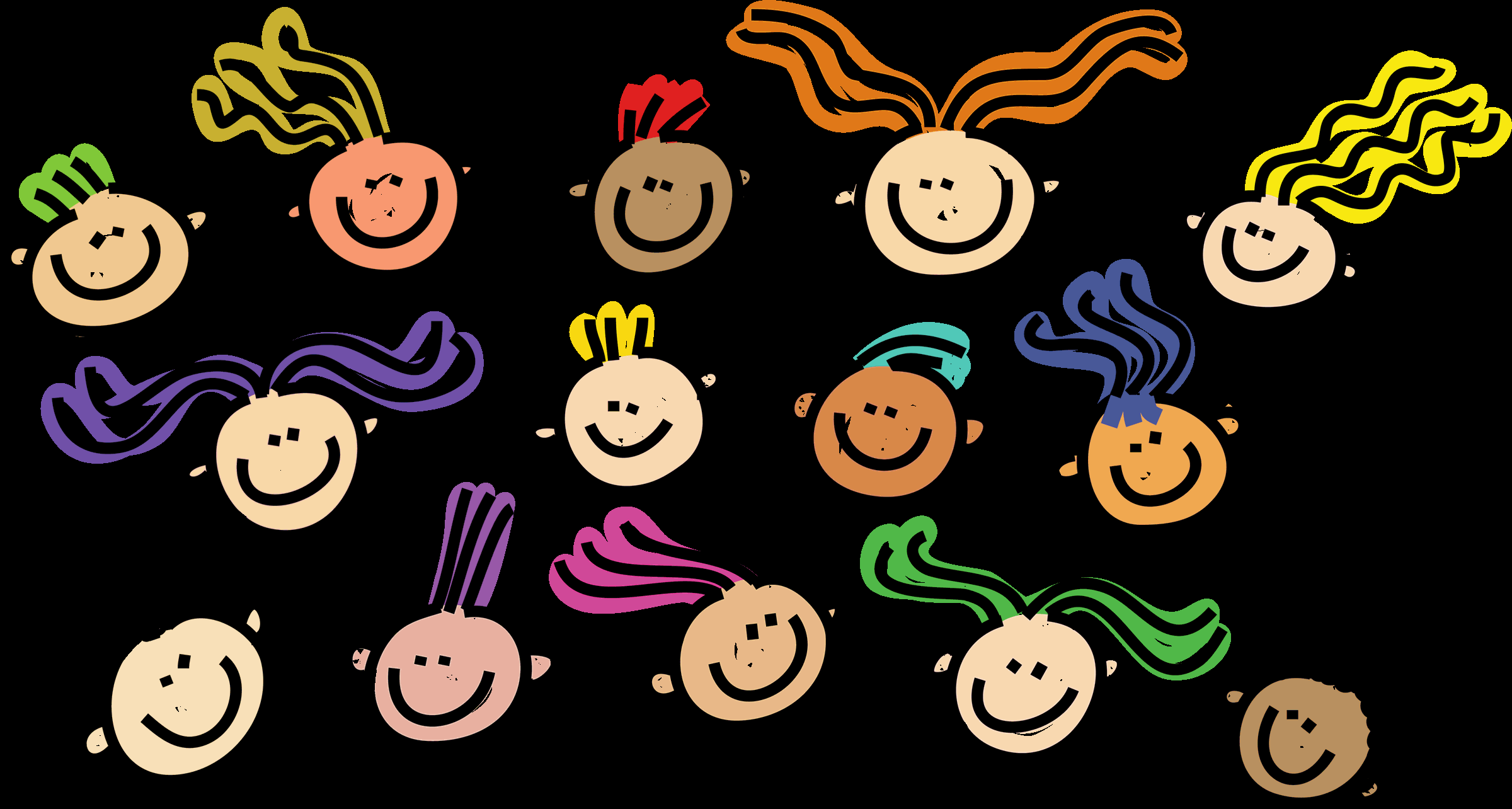 © Academic Affairs, Student Success, & P-16 Integration
Asset Based approach
Asset Based
Deficit Based
Strengths Driven
Focused on Opportunity
Internally focused
Builds upon what Exists
Needs Driven
Focused on Problems
Externally Focused 
Looks for what is Missing
© Academic Affairs, Student Success, & P-16 Integration
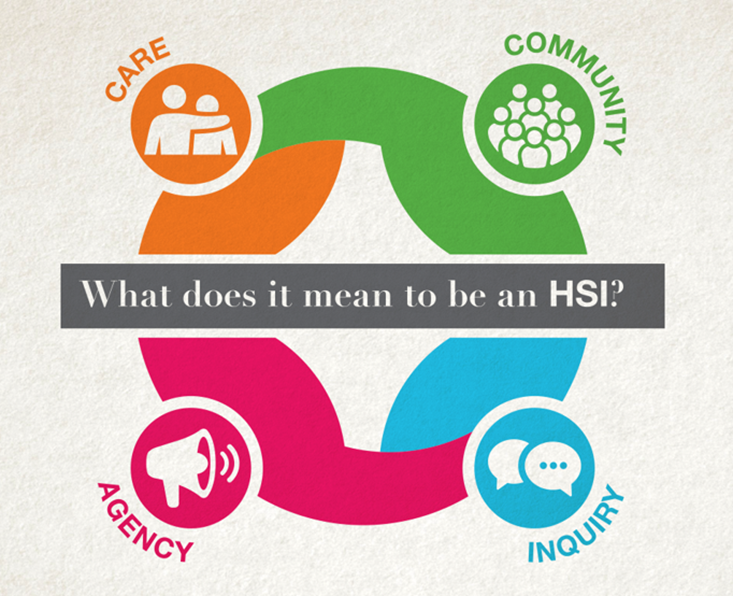 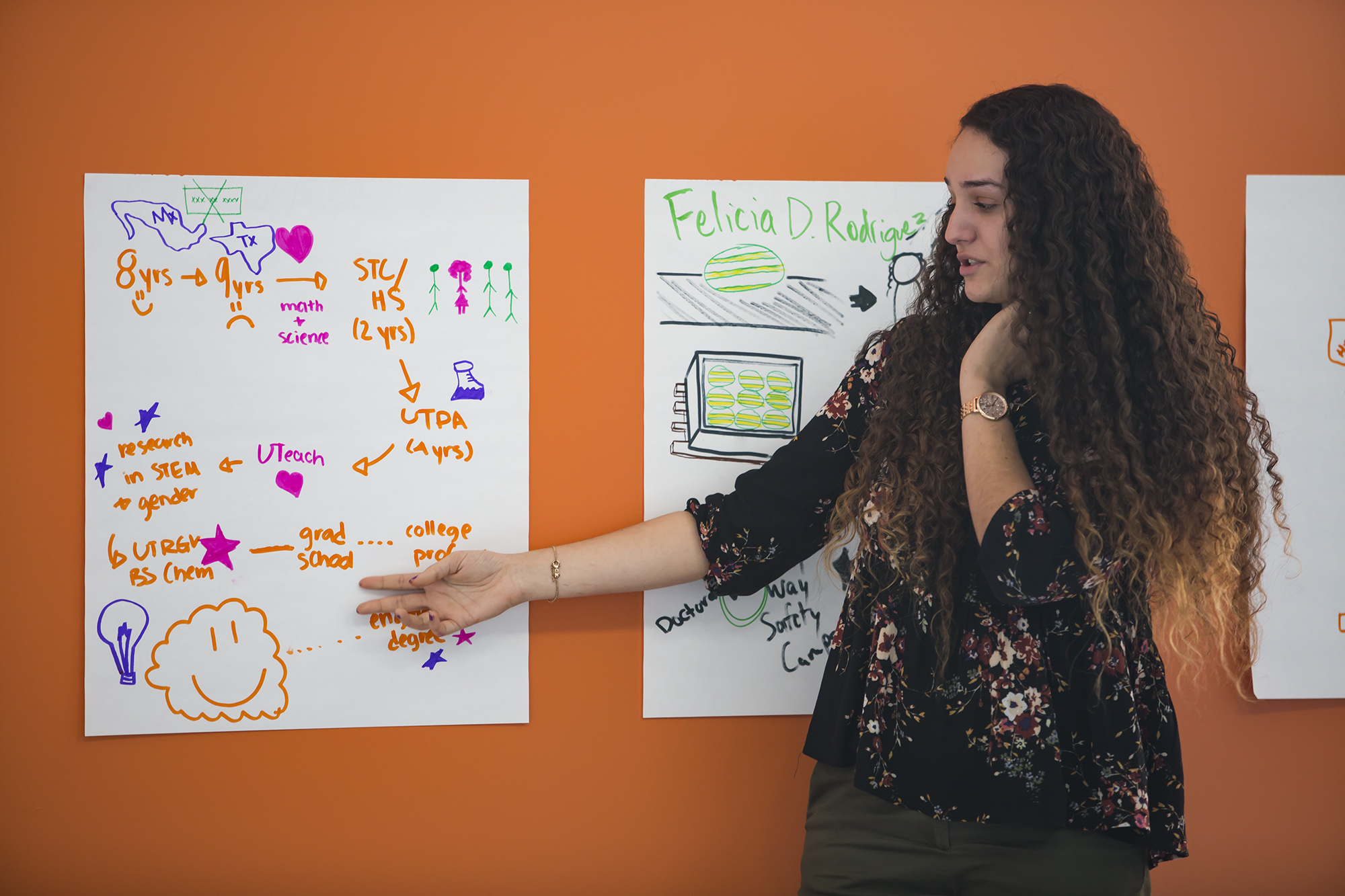 © Academic Affairs, Student Success, & P-16 Integration
Student success
Need to Attend to the:
Personal
Social 
Academic
Life Issues
Institutional Issues
© Academic Affairs, Student Success, & P-16 Integration
Attend to the quality of instruction
World Class Research Institutions need World Class Teachers
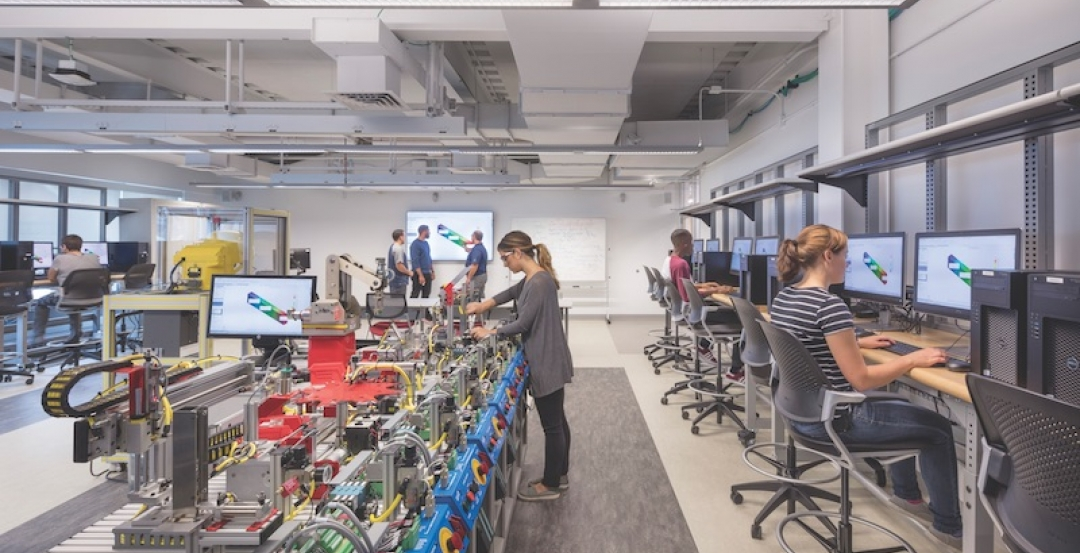 © Academic Affairs, Student Success, & P-16 Integration
Teachers
Matter
Talk about the power of teachers in K-12 but not so much in higher education
High-quality teaching is a key factor in persistence and Graduation (Saroyan & Trigwell, 2015)
Effective teaching improves students’ critical thinking (Condon, Iverson, Manduca, Rutz, & Willett, 2016)
© Academic Affairs, Student Success, & P-16 Integration
Teachers
Impact student aspirations 
Fuel students’ passion, interest, and motivation for learning
Improve students’ sense of academic ability and value
© Academic Affairs, Student Success, & P-16 Integration
How instruction happens matters
Transparency
Pedagogical Approaches
Assessment
Reflection and Self-Regulation
Alignment
Relevance
© Academic Affairs, Student Success, & P-16 Integration
Inclusive Teaching
Values course design
Not just the way teach, but how we prepare our materials 
Values discernment
Critical self-reflection
Values a sense of belonging
Ensure a positive, shared learning environment
									Gannon, 2018
© Academic Affairs, Student Success, & P-16 Integration
Students as learners and teachers (salt)
Paid pedagogical consultants to faculty
Pose questions to faculty to help them identify their assumptions about learning and students 
Attend class as an observer
Semester long project 
Meet weekly with faculty to suggest revisions and ways to make the classroom more inclusive 
Cook-Sather, 2019
Bryn Mawr College
© Academic Affairs, Student Success, & P-16 Integration
National Survey on Student Engagement
© Academic Affairs, Student Success, & P-16 Integration
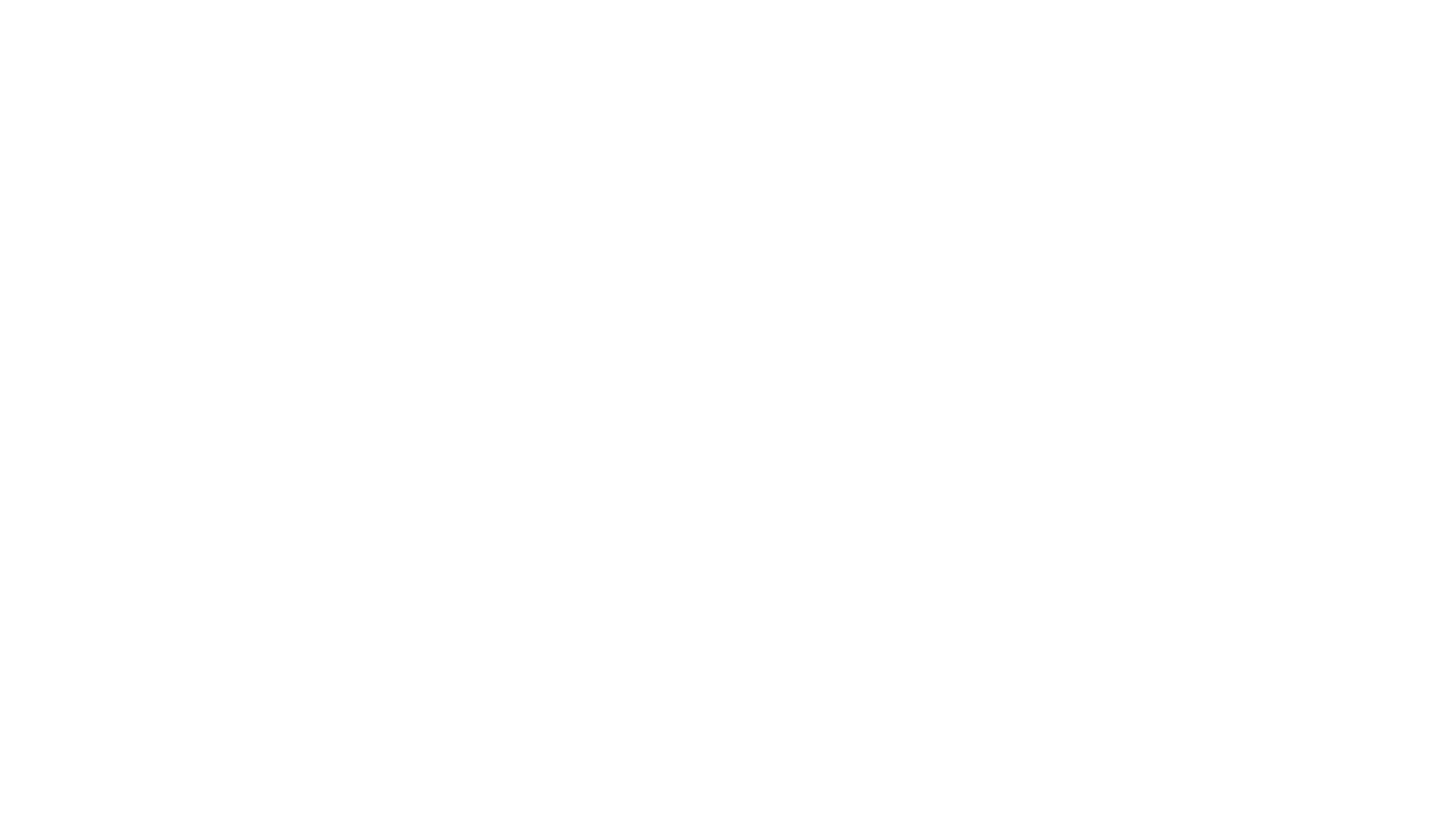 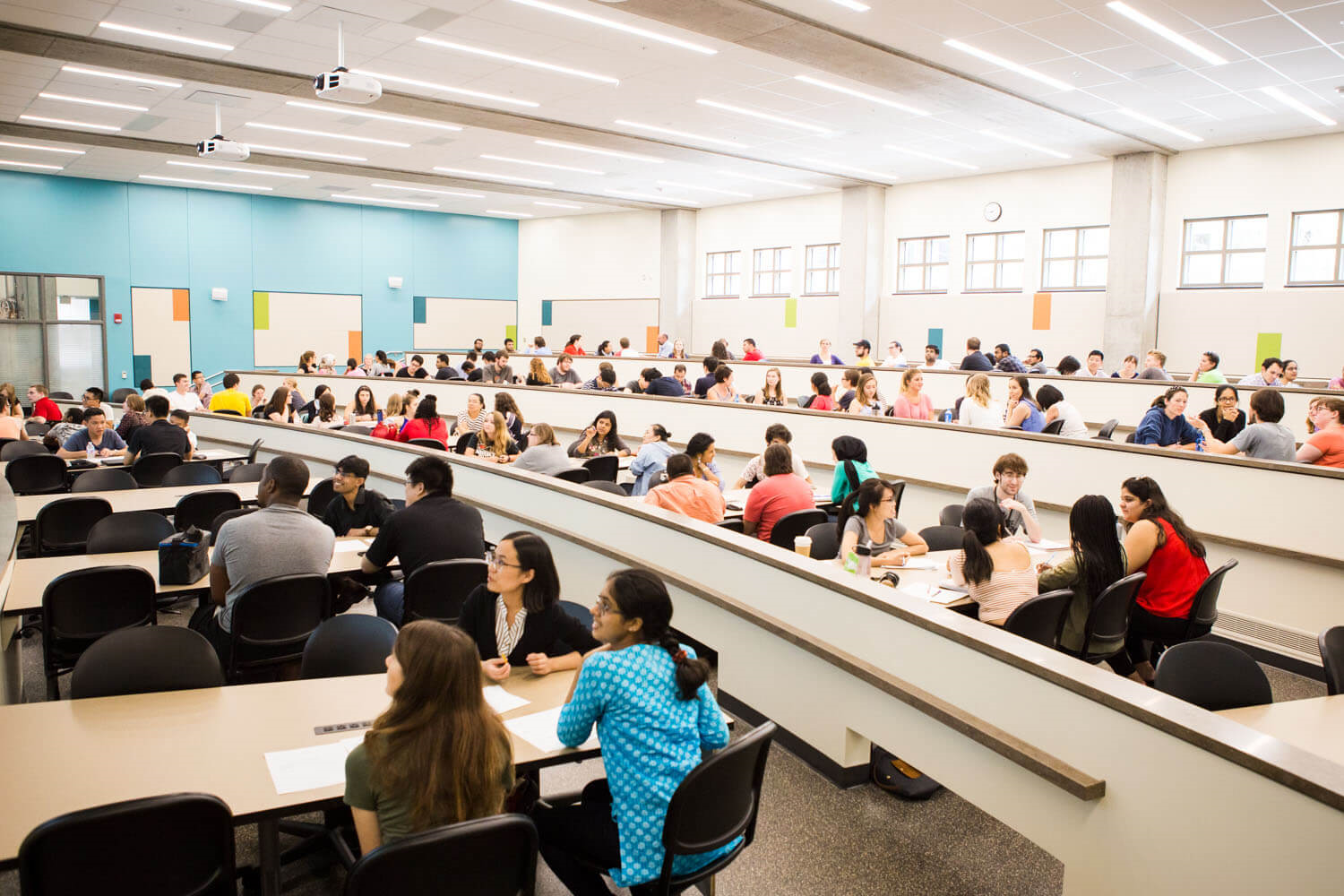 How do we value teaching?
© Academic Affairs, Student Success, & P-16 Integration
Student success
What made the difference in your educational journey?
© Academic Affairs, Student Success, & P-16 Integration
Focus not on what you can expectFocus on what they can become
Freeman A. Hrabowski III
President of the University of Maryland-Baltimore County
© Academic Affairs, Student Success, & P-16 Integration